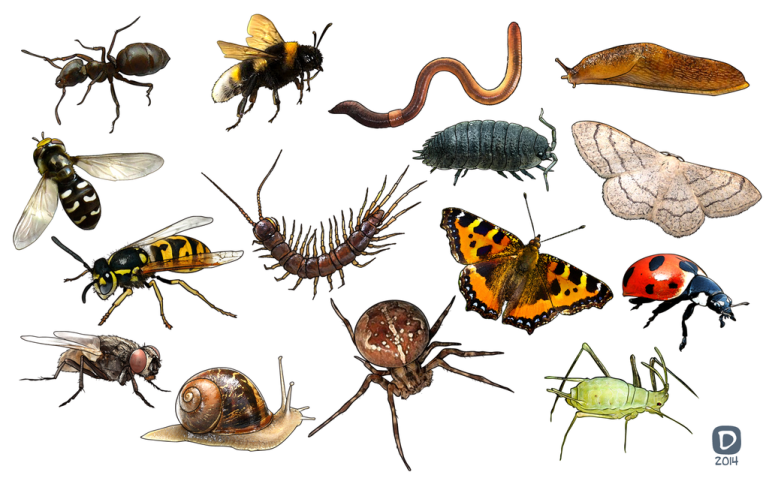 MINI-BEASTS
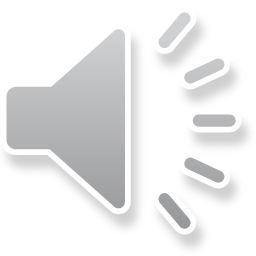 BY
PRIMARY TW0
CONTENTS
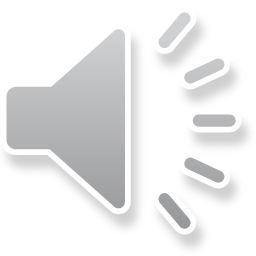 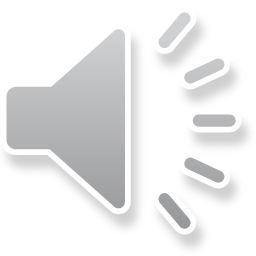 Ladybirds
Butterflies
Ants
Caterpillars
Dragonflies
Wasps
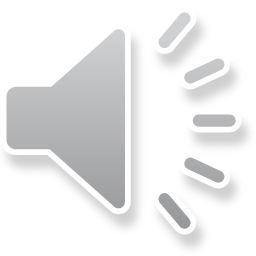 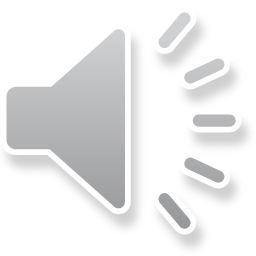 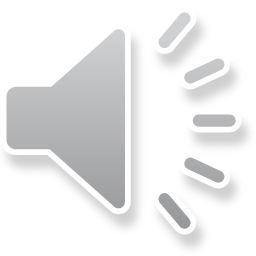 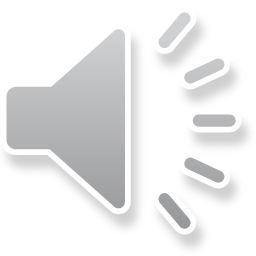 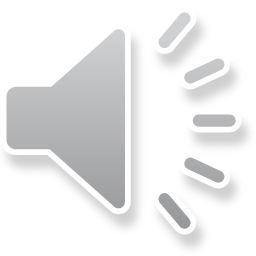 Ladybirds
Ladybirds are tiny and delicate creatures.
A ladybird has black spots and has a red shell on top.
Ladybirds eat greenfly.
Ladybirds can lay eggs on a leaf.
During the summer, ladybirds live in shrubs
   and flowers.
In the Uk ladybirds like the wild flowers.
A ladybird has two feelers. 
A  ladybird  has  wings.
Ladybirds have  three  body  parts.
When hibernating ladybirds huddle together in order to keep warm.
Butterfly
The Queen Alexandra is the biggest butterfly in the world!
Butterflies like to eat leaves, water and nectar.
Butterflies have four wings.
Ants
Ants can pass messages and they can learn.
Ants eat leaves.
Ants live in old wood.
Ants are tiny creatures.
Caterpillars
A caterpillar lives on a leaf.
A caterpillar can camouflage.
Dragonfly
A dragonfly lives near water.
A dragonfly eats midges and mosquitoes.
A dragonfly lays eggs.
Wasp
A wasp lives in a nest.
A wasp can sting.
A wasp is black and yellow.
Glossary
Delicate- easily broken
UK – United Kingdom (N-Ireland, Scotland, Wales and England)
Hibernating- when animals sleep over the Winter
Camouflage- blending into its surroundings